ENGAGEd in…learning and teaching conversationsPiazza as a tool for Academic Support
12/12/2017
Agenda
Background to this meeting (Alan)
Piazza – show and tell (Iain and Pamela)
Feedback and discussion
“Academic Support”
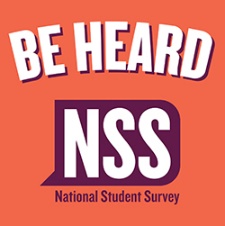 NSS weakness for UoE
PT system introduced in 2012
This did not solve the problem
Because it was never going to do so
But it was a good thing to do
NOT a Personal Tutor a la Oxford/Cambridge
Expectations ≠ reality
Some disappointed students
Some frustrated staff
What to do next?
NOT more initativitis
But we must continue to enhance PT system
Look at Academic Support in the round …
Academic Support
?
EUSA-sponsoredPeer Support group
Friends
Self-study support →  Library? Institute for Academic Development (IAD)?
Academic Teaching Staff
Piazza?
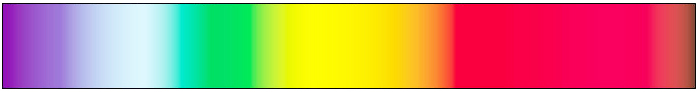 “Teaching” …  Lecture?Laboratory? Workshop? Seminar? Reading Group? Tutorial?etc.
“Organised”Peer Support
InformalPeer Support
SUBJECT-SPECIFIC ACADEMIC SUPPORT  NEEDS
Self-study
Personal Tutor and Student Support Team – advising and/or signposting as appropriate.
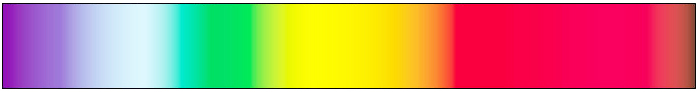 NON-ACADEMIC SUPPORT NEEDS
Negotiating University Procedures
Mental Health Problems?  Stress?
AccommodationConcerns
FinancialWorries
Physical Health Problems?
Bereavement,Family Illness etc
Career Guidance
Accommodation
Services?
The Advice Place?
Counselling?
Chaplaincy?
NHS?
Disability service?
Counselling?
Chaplaincy?
Friends?
NHS?
Disability service?
Careers service
Academic Support % Agree
94
88
86
RG Upper Quartile - 2017 (81%)
85
83
82
82
82
82
RG Lower Quartile - 2017 (76%)
80
77
77
77
77
74
75
UoE 2017 Average (74%)
76
75
75
75
75
74
74
74
72
71
71
71
71
71
71
70
70
70
69
69
68
68
67
67
66
HEA
CHE
VET
DIV
MAT
PHY
BIO
ECA
ENG
GEO
MED
EDU
SPS
BUS
HCA
INF
ECN
LLC
BMS
LAW
PPL
5